JavaScript Basic
Week 3 Session1
20/08/2020
ISCG6420 IWD - JavaScript Basic
Contents of This session
JavaScript Basic
Variable
Operators
If/Loop statement
Function
20/08/2020
ISCG6420 IWD - JavaScript Basic
What is JavaScript?
The programming language of HTML and the Web
We can use it to:
Change HTML content
Change HTML Attribute
Change CSS
Validate Data
20/08/2020
ISCG6420 IWD - JavaScript Basic
How to use JavaScript?
In HTML, JavaScript code must be inserted between <script> and </script> tags
Example:
	<script>
		document.getElementById("demo").innerHTML 		= "My First JavaScript";
	</script>
You can place any number of scripts in an HTML document
20/08/2020
ISCG6420 IWD - JavaScript Basic
How to use JavaScript?
Scripts can be placed in the <body>, or in the <head> section of an HTML page, or in both.
<!DOCTYPE html><html>
<head>	<script>		function myFunction() {    		document.getElementById("demo").innerHTML 		= "Paragraph changed.";}	</script></head>
<body>
	….
</body></html>
Example of  JS inside a head element
20/08/2020
ISCG6420 IWD - JavaScript Basic
How to use JavaScript?
Scripts can also be placed in external files.
Advantages
It separates HTML and code
It makes HTML and JavaScript easier to read and maintain
Cached JavaScript files can speed up page loads
<!DOCTYPE html><html><body>	<script src="myScript.js"></script></body></html>
Example of  External JavaScript
20/08/2020
ISCG6420 IWD - JavaScript Basic
JavaScript Output
JavaScript can "display" data in different ways:
Writing into an alert box, using window.alert().
Writing into the HTML output using document.write().
Writing into an HTML element, using innerHTML.
Writing into the browser console, using console.log().
20/08/2020
ISCG6420 IWD - JavaScript Basic
JavaScript Output
Example:  Alert Box
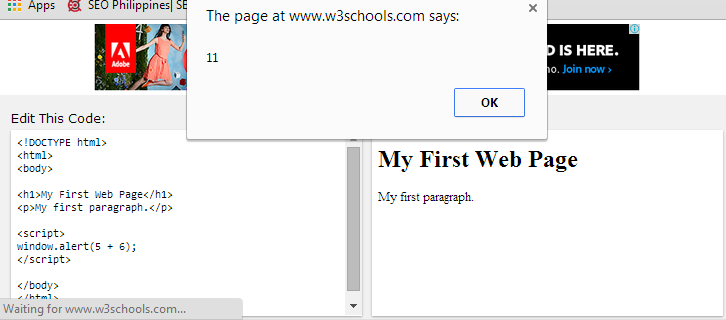 20/08/2020
ISCG6420 IWD - JavaScript Basic
JavaScript Output
Example:  Browser console
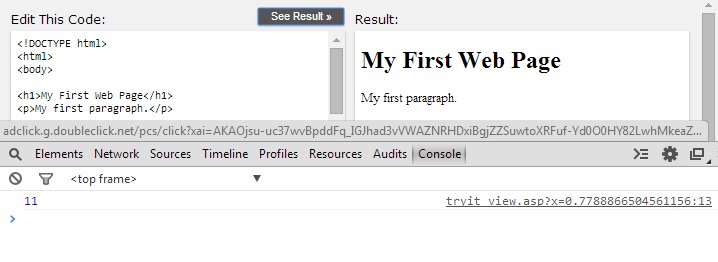 20/08/2020
ISCG6420 IWD - JavaScript Basic
Comments
Single line comments start with //
Multiple line comments start with /* and end with */
/*The code below will changethe heading with id = "myH"and the paragraph with id = "myP"in my web page:*/document.getElementById("myH").innerHTML = "My First Page";
document.getElementById("myP").innerHTML = "My first paragraph.";
// Change heading:document.getElementById("myH").innerHTML = "My First Page";
Example of  single line Comments
Example of  Multi-line Comments
20/08/2020
ISCG6420 IWD - JavaScript Basic
Variables
JavaScript variables are containers for storing data values
Declare a JavaScript variable with the var keyword
Rules for specifying names for variables
Contain letters, digits, underscores, and dollar signs.
Must begin with a letter
Names are case sensitive (y and Y are different variables)
Can not use Reserved words
var my_number = 5;
Example of a variable declaration
20/08/2020
ISCG6420 IWD - JavaScript Basic
Data types of Variables
JavaScript variables can hold many data types:
Numbers
Strings
 Arrays
Boolean
Objects
and more!!
20/08/2020
ISCG6420 IWD - JavaScript Basic
Operators
Let us take a simple expression 4 + 5 is equal to 9. Here 4 and 5 are called operands and ‘+’ is called the operator
Arithmetic Operators
Comparison Operators
Addition +
Subtraction –
Multiplication *
Division /
Modulus %
Increment ++
Equal to ==
Not equal !=
Greater then >
Less than <
Greater than or Equal >=
Less then or Equal <=
20/08/2020
ISCG6420 IWD - JavaScript Basic
Operators
Assignment Operators
Logical Operators
Assignment =
Add and Assignment +=
Subtract and Assignment  -=
Multiply and Assignment *=
Divide and Assignment /=
Modules and Assignment %=
Logical AND &&
Logical OR ||
Logical NOT !
20/08/2020
ISCG6420 IWD - JavaScript Basic
If statement
allows JavaScript to make decisions and execute statements conditionally
Syntax:
	if (expression){
   		Statement(s) to be executed if expression is true
		}
You can add else/else if to if statement to allows JavaScript to execute statements in a more controlled way
20/08/2020
ISCG6420 IWD - JavaScript Basic
If statement
Example:
		var age = 15;
        
           if( age > 18 ){
               document.write("<b>Qualifies for driving</b>");
            }
            else{
              document.write("<b>Does not qualify for driving</b>");
          }
20/08/2020
ISCG6420 IWD - JavaScript Basic
Switch statement
Used to perform different actions based on different conditions 
Syntax:			switch(expression) {    					case n:       						 	code block       							 break;   					case n:        							code block        							break;    					default:       						 default code block					}
20/08/2020
ISCG6420 IWD - JavaScript Basic
Switch statement
Example:			
		 var grade='A';
            document.write("Entering switch block<br />");
            switch (grade)
            {
               case 'A': document.write("Good job<br />");
               			break;
               case 'B': document.write("Pretty good<br />");
              			 break;
		    default:  document.write("Unknown grade<br />")
		}
20/08/2020
ISCG6420 IWD - JavaScript Basic
For-loop statement
loops through a block of code a number of times
Syntax:
			for (initialization; test condition; iteration statement) 			{    					code block to be executed			}
Example:
			 for(var count = 0; count < 10; count++){
               			document.write("Current Count : " + count );
               			document.write("<br />");
                }
20/08/2020
ISCG6420 IWD - JavaScript Basic
While-Loop statement
to execute a statement or code block repeatedly as long as an expression is true 
Syntax:
While-do loop
		while (expression){
   				Statement(s) to be executed if expression is true
		}
Do-while loop
    do{
  			Statement(s) to be executed;
	} while (expression);
20/08/2020
ISCG6420 IWD - JavaScript Basic
While-Loop statement
Example:

		var count = 0;    
            document.write("Starting Loop" + "<br />");
            do{
               document.write("Current Count : " + count + "<br />");
               count++;
            }
            while (count < 5);
20/08/2020
ISCG6420 IWD - JavaScript Basic
Defining a function
A group of reusable code which can be called anywhere in your program
Syntax:
 		function function_name(parameter-list)
      	{
        		 statements
     		 }
Example:
			function sayHello()
      		{
         			alert("Hello there");
     			 }
20/08/2020
ISCG6420 IWD - JavaScript Basic
Exercise
JavaScript_exercise_basic 
JavaScript Day Exercise
20/08/2020
ISCG6420 IWD - JavaScript Basic
End of The Session 1
Week 3
20/08/2020
ISCG6420 IWD - JavaScript Basic